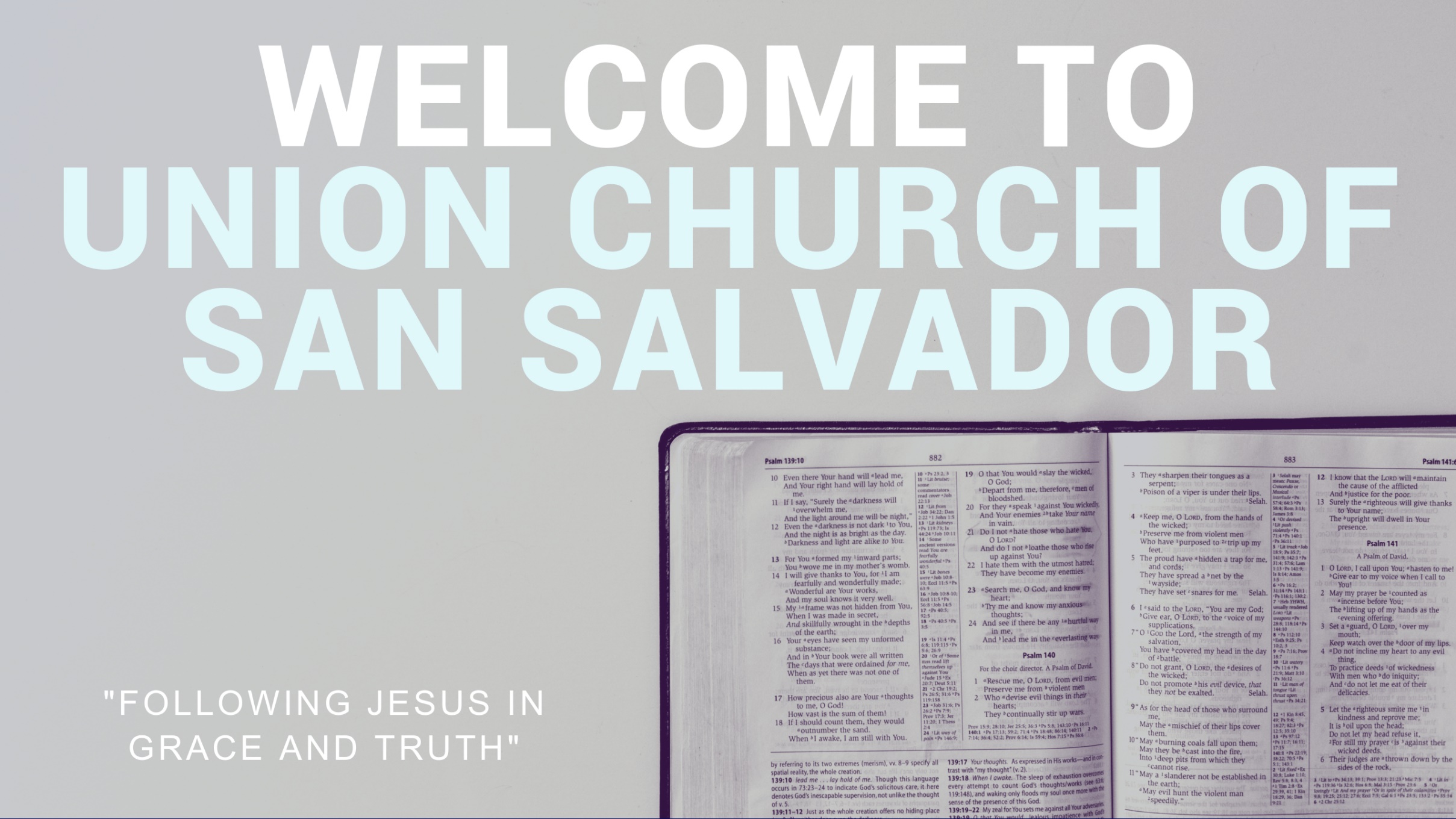 Because He Lives
God sent his son They called him Jesus He came to love, heal and forgive
He bled and died To buy my pardon An empty grave is there to prove
My Savior lives
Because he lives I can face tomorrow Because he lives All fear is gone
Because I know he holds the future My life is worth the living just
Because he lives
How sweet to hold A new born baby And feel the pride And joy he gives
But better still The calm assurance That child can face uncertain days Because he lives
Because he lives I can face tomorrow Because he lives All fear is gone
Because I know he holds the future My life is worth the living just
Because he lives
And then one day I'll cross the river I'll fight life's final war with pain
And then as death Gives way to victory I'll see the lights of glory 
And I'll know he lives
Because he lives I can face tomorrow Because he lives All fear is gone
Because I know he holds the future My life is worth the living just
Because he lives
10,000 Reasons
Bless the Lord, oh my soulOh my soulWorship His holy name
Sing like never before, oh my soulI'll worship Your holy name
The sun comes up 
It's a new day dawningIt's time to sing Your song again
Whatever may pass 
and whatever lies before meLet me be singing 
when the evening comes
Bless the Lord, oh my soulOh my soulWorship His holy name
Sing like never before, oh my soulI'll worship Your holy name
You're rich in love 
And You're slow to anger
Your name is great 
And Your heart is kind
For all Your goodness 
I will keep on singing

Ten thousand reasons 
For my heart to find
Bless the Lord, oh my soulOh my soulWorship His holy name
Sing like never before, oh my soulI'll worship Your holy name
And on that day 
When my strength is failing
The end draws near 
And my time has come
Still my soul will sing 
Your praise unending
Ten thousand years 
And then forevermore
Bless the Lord, oh my soulOh my soulWorship His holy name
Sing like never before, oh my soulI'll worship Your holy name
Bless the Lord, oh my soulOh my soulWorship His holy name
Sing like never before, oh my soulI'll worship Your holy name
I'll worship Your holy nameYes, I'll worship Your holy name
I'll worship Your holy name
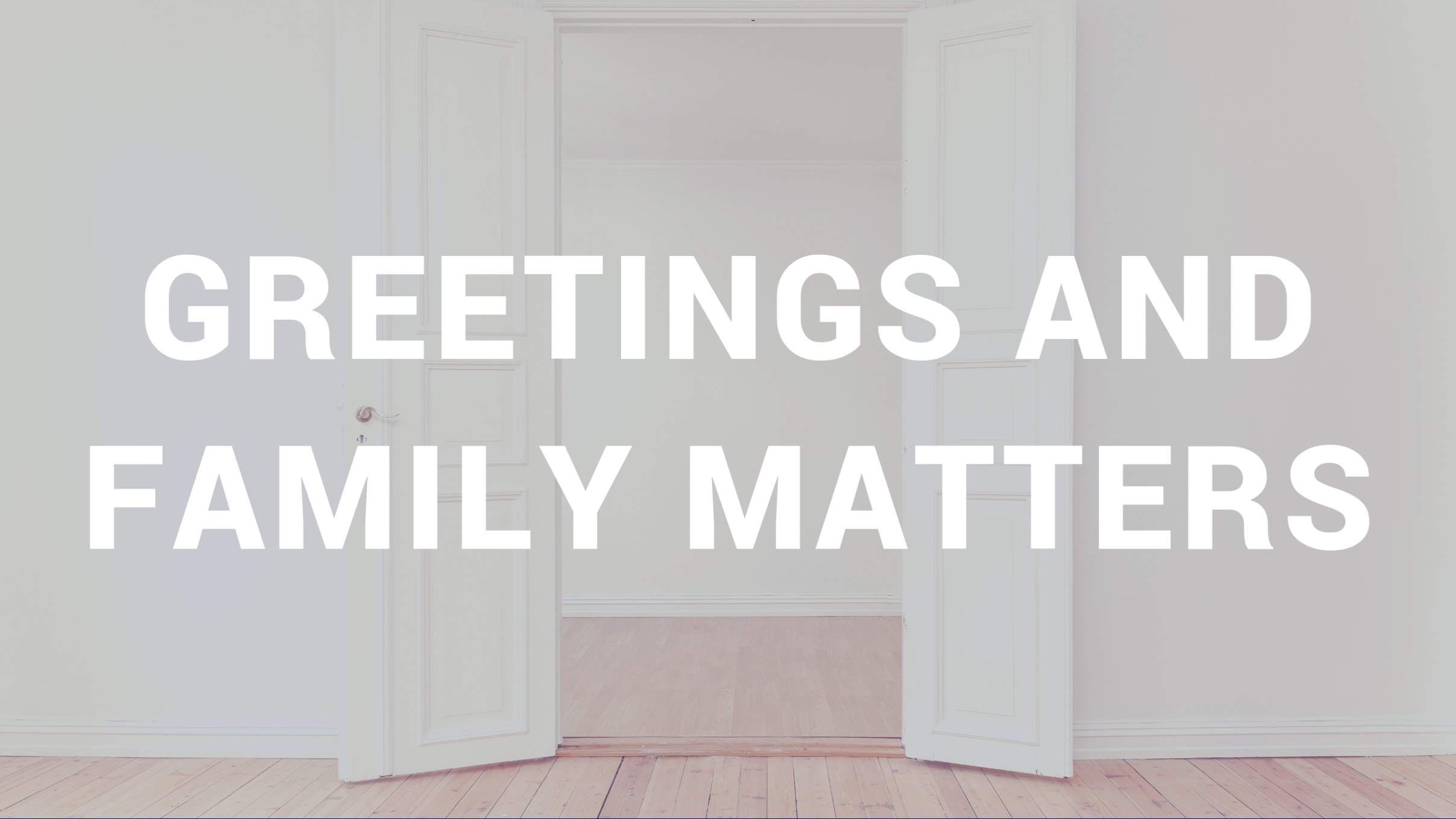 Holy Water
God, I'm on my knees againGod, I'm begging please againI need youOh, I need you
Walking down these desert roadsWater for my thirsty soulI need youOh, I need you
Your forgivenessIs like sweet, sweet honey on my lipsLike the sound of 
A symphony to my earsLike Holy water on my skin
Dead man walking, slave to sinI wanna know about
 Being born againI need youOh, God, I need you
So, take me to the riversideTake me under, baptizeI need youOh, God I need you
Your forgivenessIs like sweet, sweet honey on my lipsLike the sound of 
A symphony to my earsLike Holy water on my skin
Your forgivenessIs like sweet, sweet honey on my lipsLike the sound of 
A symphony to my earsLike Holy water on my skin
I don't wanna abuse your graceGod, I need it every dayIt's the only thing that ever really
 Makes me wanna change
I don't wanna abuse your graceGod, I need it every dayIt's the only thing that ever really
 Makes me wanna change
I don't wanna abuse your graceGod, I need it every dayIt's the only thing that ever really
 Makes me wanna change
Your forgivenessIs like sweet, sweet honey on my lipsLike the sound of 
A symphony to my earsLike Holy water on my skin
It is Well
When peace, like a river attendeth my wayWhen sorrows like sea billows roll
Whatever my lot Thou has taught me to sayIt is well, it is well, with my soul
It is well, It is wellThrough the storm I am heldIt is well, it is well with my soul
My sin, Oh the bliss of this glorious thoughtMy sin, not in part but the whole
Is nailed to the cross and I bear it no morePraise the LordPraise the Lord, O my soul
It is well, It is wellThrough the storm I am heldIt is well, it is well with my soul
It is well, It is wellGod has won, Christ prevailedIt is well, it is well with my soul
And Lord, haste the day when my faith shall be sightThe clouds be rolled back as a scroll
The trump shall resound and the Lord shall descendEven so, it is well with my soul
It is well, It is wellThrough the storm I am heldIt is well, it is well with my soul
It is well, It is wellGod has won, Christ prevailedIt is well, it is well with my soul
It is well with my soulIt is well, it is well with my soul
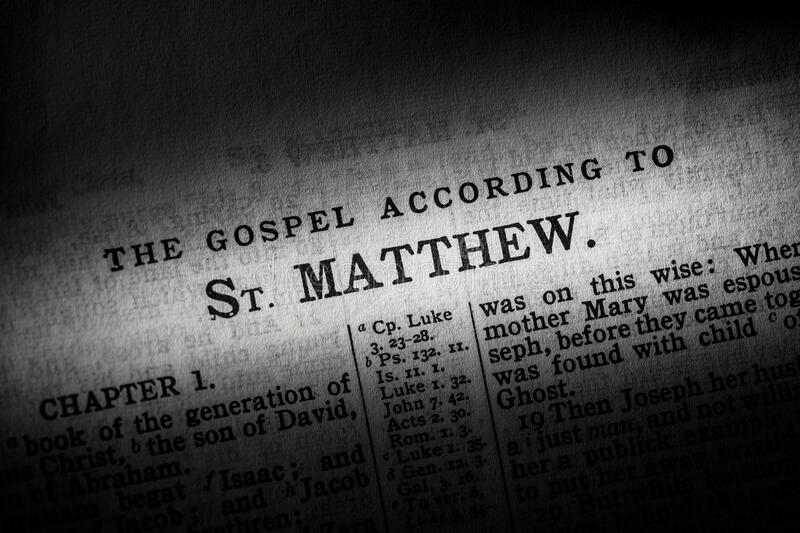 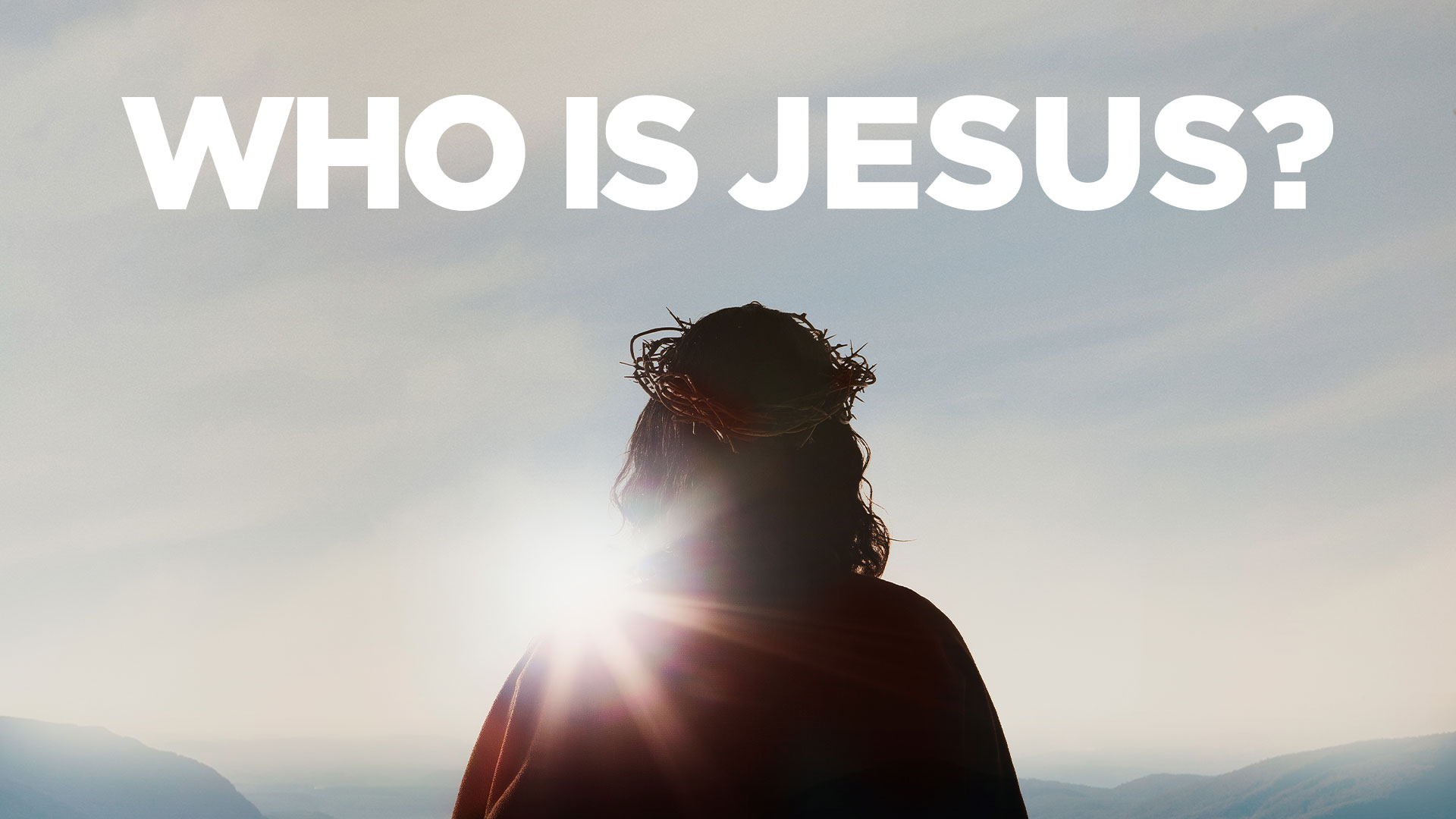 Sacrifice and sacrilege (pt 3)
(Matthew 26:36-56)
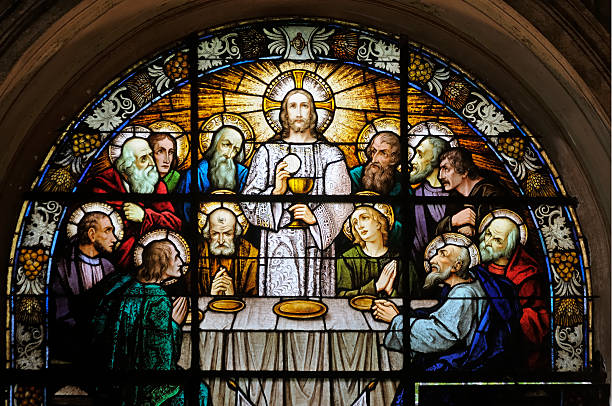 The Book of Matthew up through chapter 26
Jesus’ identity is being unveiled as Teacher, Prophet, Messiah, and God!
Jesus’ teaching reconnects people with God and challenges their thinking
Many broken people are transformed by simply meeting Jesus, while others are repulsed, and choose to hate Him
Jesus Prays in Gethsemane
(Matthew 26:36-39)
36 Then Jesus went with them to a place called Gethsemane, and he said to the disciples, “Sit here while I go over there and pray.”
37 He took with him Peter and the two sons of Zebedee, and he became anguished and distressed.
38 Then he said to them, “My soul is deeply grieved, even to the point of death. Remain here and stay awake with me.”
39 Going a little farther, he threw himself down with his face to the ground and prayed,
“My Father, if possible, let this cup pass from me! Yet not what I will, but what you will.”
What is God’s will
for your life?
The Disciples Fall Asleep
(Matthew 26:40-46)
40 Then he came to the disciples and found them sleeping.
He said to Peter, “So, couldn’t you stay awake with me for one hour?
41 Stay awake and pray that you will not fall into temptation. The spirit is willing, but the flesh is weak.”
42 He went away a second time and prayed, “My Father, if this cup cannot be taken away unless I drink it, your will must be done.”
43 He came again and found them sleeping; they could not keep their eyes open.
44 So leaving them again, he went away and prayed for the third time, saying the same thing once more.
45 Then he came to the disciples and said to them,
“Are you still sleeping and resting? Look, the hour is approaching,
and the Son of Man is betrayed into the hands of sinners. 46 Get up, let us go.
Look! My betrayer is approaching!”
Are we alert and aware
Spiritually?
Betrayal and Arrest
(Matthew 26:47-56)
47 While he was still speaking, Judas, one of the twelve, arrived.
With him was a large crowd armed with swords and clubs, sent by the chief priests and elders of the people.
48 (Now the betrayer had given them a sign, saying, “The one I kiss is the man. Arrest him!”)
49 Immediately he went up to Jesus and said,
“Greetings, Rabbi,” and kissed him.
50 Jesus said to him, “Friend, do what you are here to do.”
Then they came and took hold of Jesus and arrested him.
51 But one of those with Jesus grabbed his sword, drew it out, and struck the high priest’s slave, cutting off his ear.
52 Then Jesus said to him, “Put your sword back in its place!
For all who take hold of the sword will die by the sword.
53 Or do you think that I cannot call on my Father
and that he would send me more than 12 legions of angels right now?
54 How then would the scriptures that say it must happen this way be fulfilled?”
55 At that moment Jesus said to the crowd,
“Have you come out with swords and clubs to arrest me like you would an outlaw?
Day after day I sat teaching in the temple courts, yet you did not arrest me.
56 But this has happened so that the scriptures of the prophets would be fulfilled.”
Then all the disciples left him and fled.
Are we actively
trusting in God?
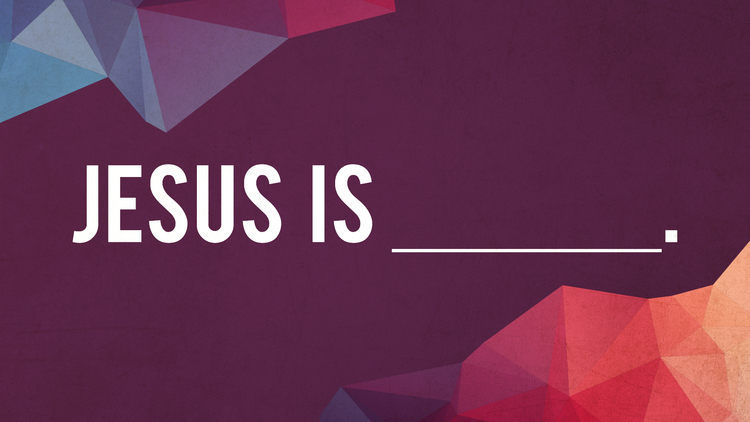 Never Once
Standing on this mountaintopLooking just how far we’ve comeKnowing that for every stepYou were with us
Kneeling on this battle groundSeeing just how much You’ve doneKnowing every victoryIs Your power in us
Scars and struggles on the wayBut with joy our hearts can sayYes, our hearts can say
Never once did we ever walk aloneNever once did You leave us on our ownYou are faithful, God, You are faithful
Kneeling on this battle groundSeeing just how much You’ve doneKnowing every victoryIs Your power in us
Scars and struggles on the wayBut with joy our hearts can sayYes, our hearts can say
Never once did we ever walk aloneNever once did You leave us on our ownYou are faithful, God, You are faithful You are faithful, God, You are faithful
Scars and struggles on the wayBut with joy our hearts can sayNever once did we ever walk alone
Carried by Your constant graceHeld within Your perfect peaceNever once, no, we never walk alone
Never once did we ever walk aloneNever once did You leave us on our ownYou are faithful, God, You are faithful
Every step we are breathing in Your graceEvermore we’ll be breathing out Your praise
You are faithful, God, You are faithfulYou are faithful, God, You are faithfulYou are faithful, God, You are faithful
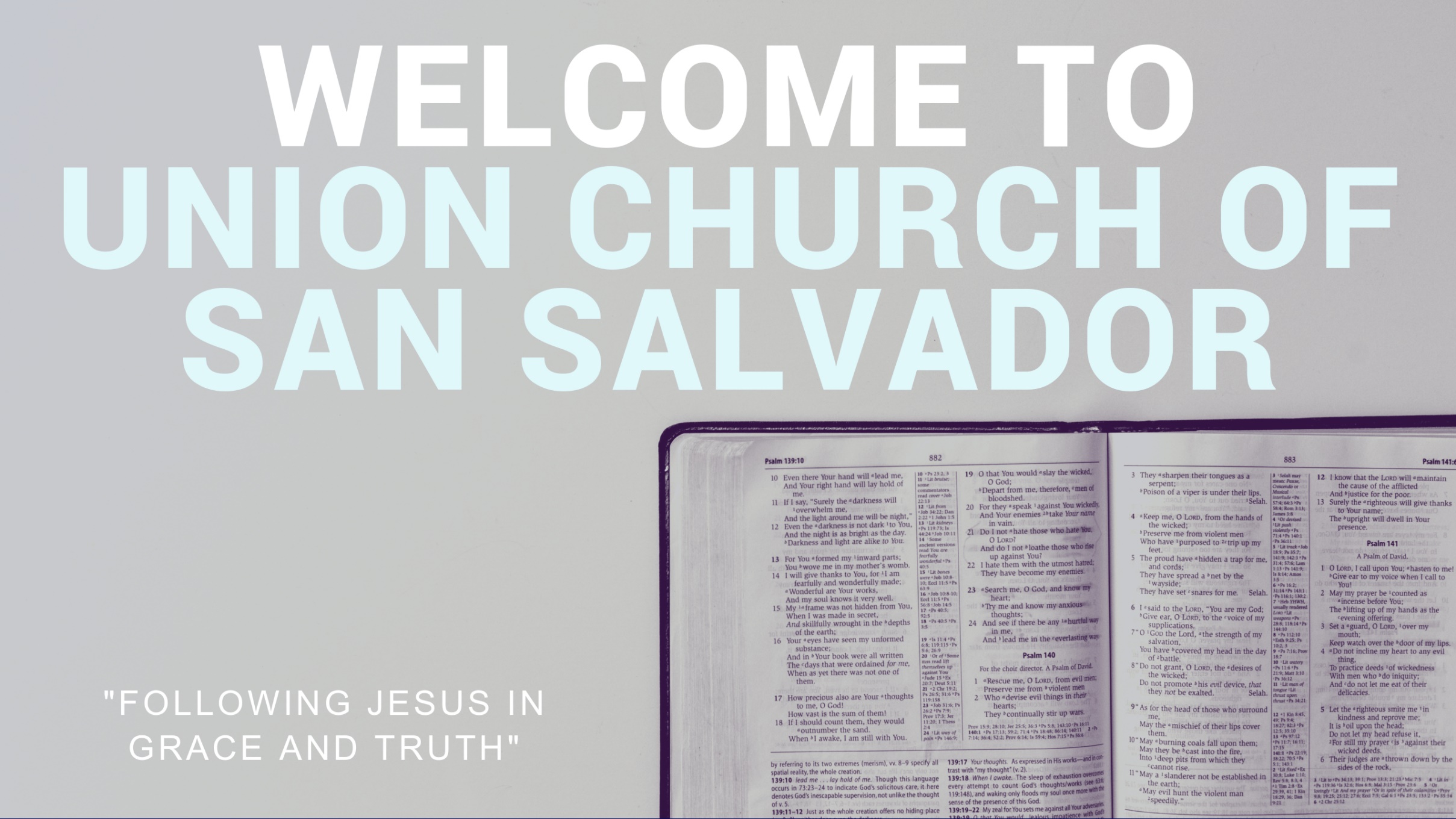